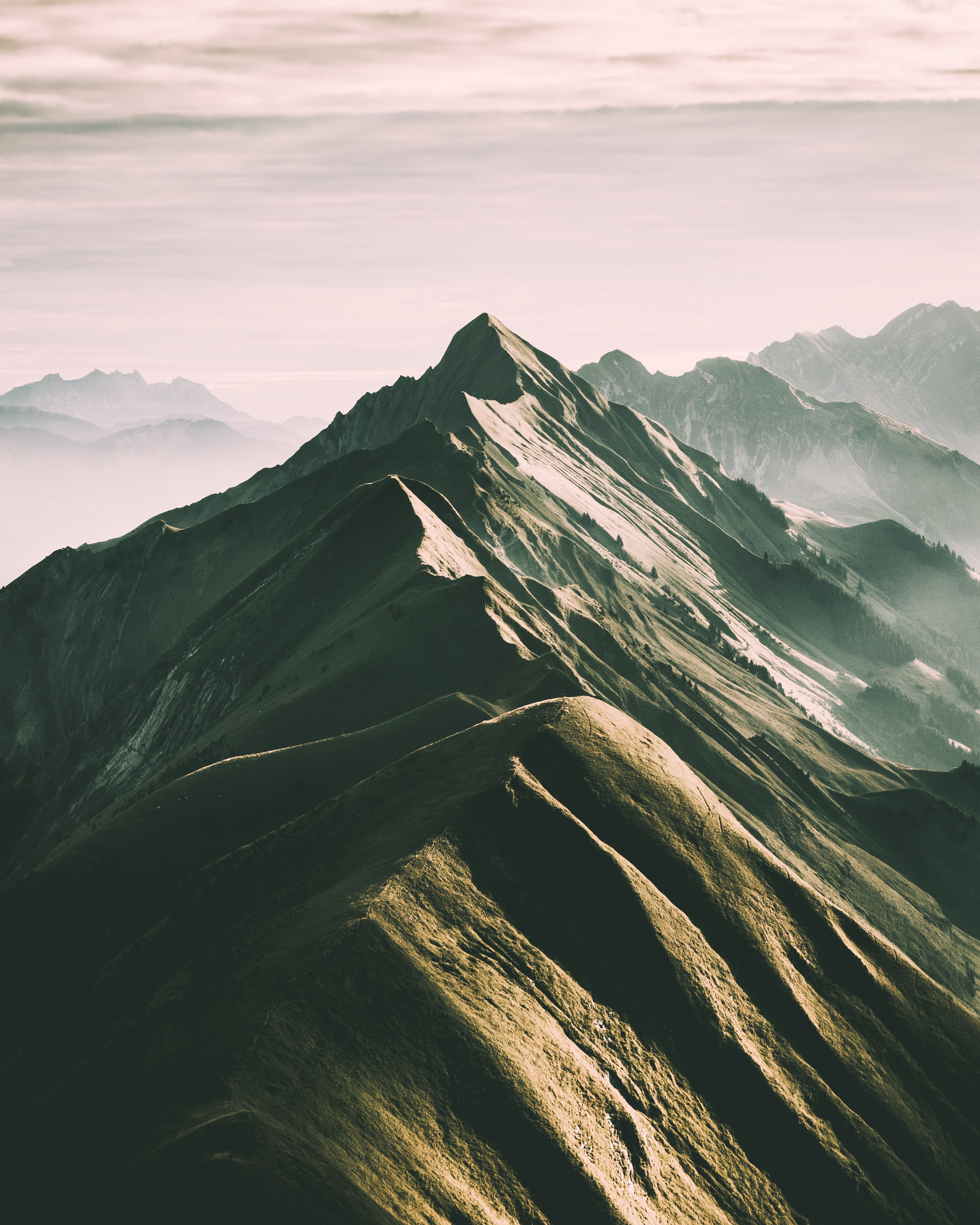 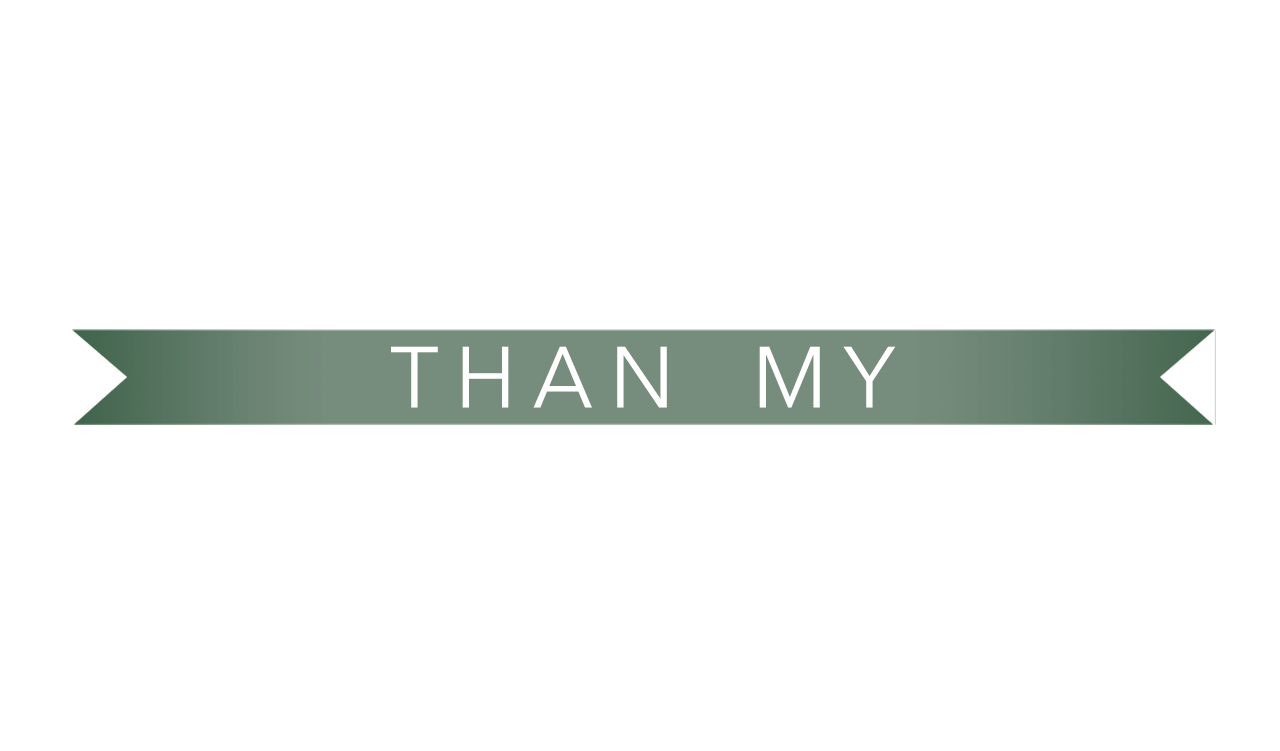 MÁS FUERTE
QUE MIS
LUCHAS
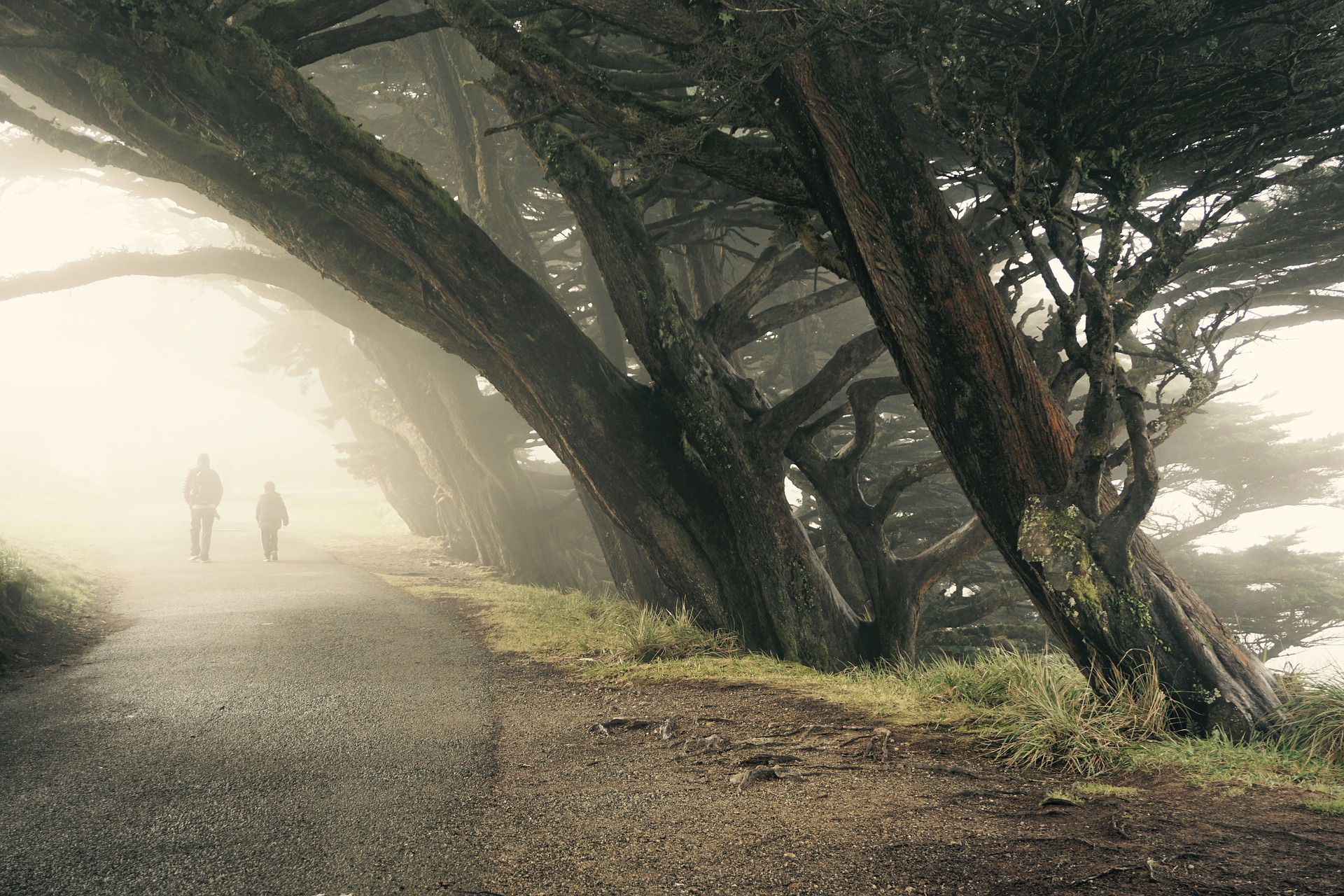 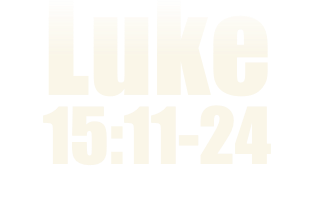 Lucas
15:11-24
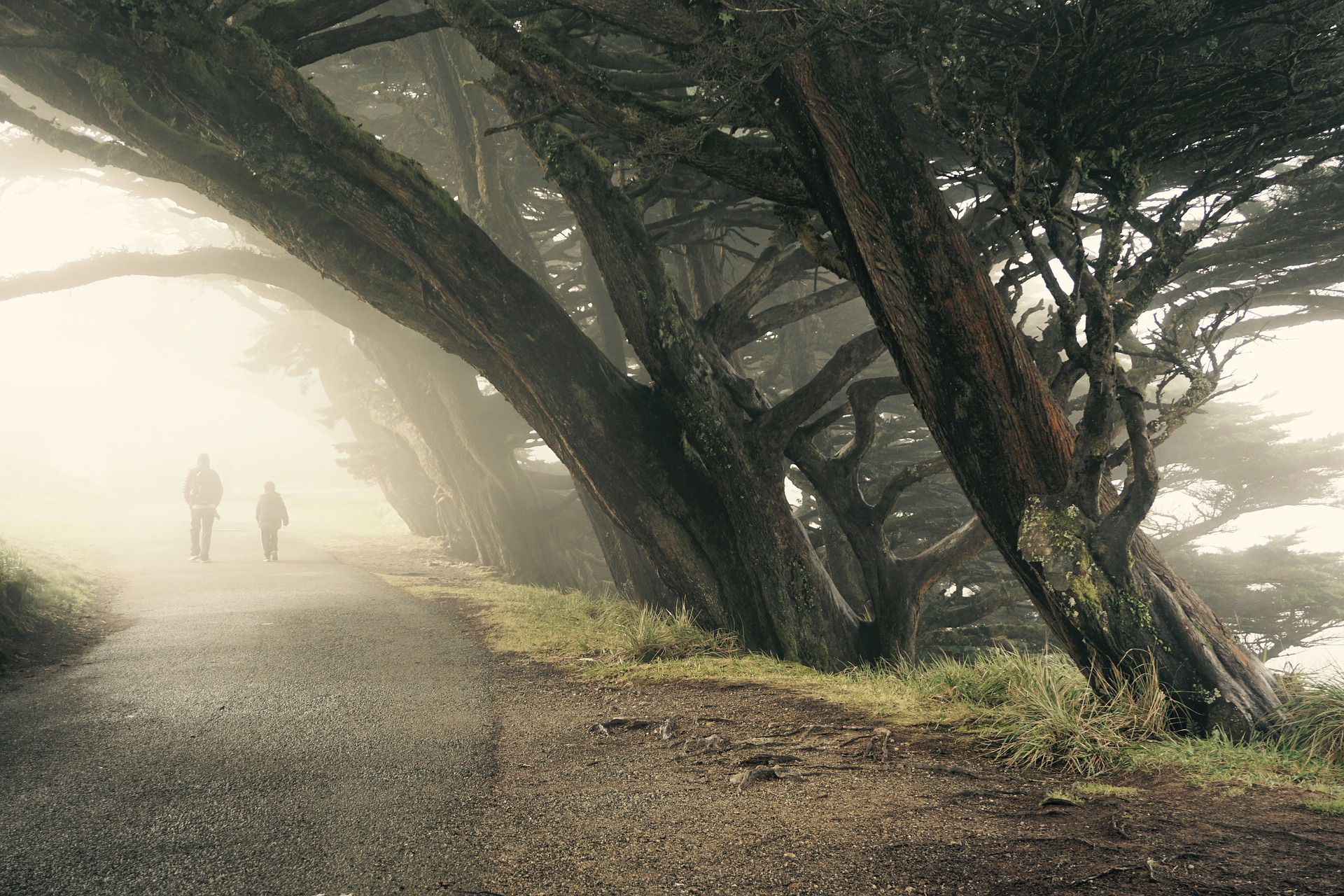 Usted no está solo.
No es su culpa.
No se dé por vencido.
Siga adelante.
Los pródigos